Welcome 

Can we talk about race?
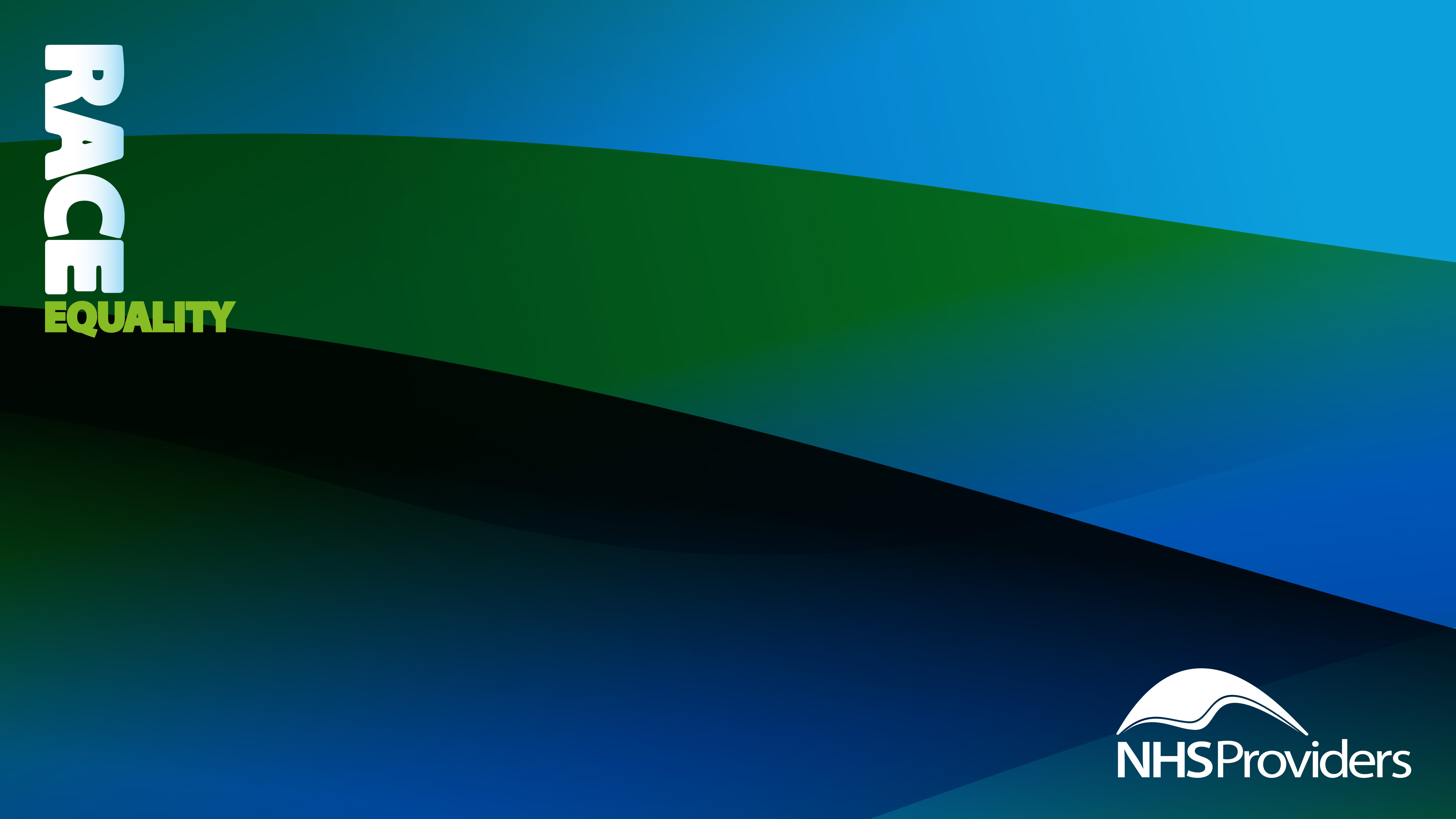 1
September 2023
Agenda
Agenda 

Welcome and introduction
Facilitated by chair – Sim Scavazza – non-executive director, Imperial College Healthcare NHS Trust and London North West University Healthcare NHS Trust (North West London Acute Provider Collaborative), and acting chair – Buckinghamshire, Oxfordshire and Berkshire West ICB
 
Fostering inclusion and the importance of leadership
Janine La Rosa – chief people officer, Barking, Havering and Redbridge University Hospitals NHS Trust

Psychological safety and the power of staff networks
Cherron Inko-Tariah – non-executive director and wellbeing guardian, Homerton Healthcare NHS, and vice chair, Seacole Group

Developing a culture of allyship and speaking up
Jane Nicholson – director of people, Berkshire Healthcare NHS Foundation Trust

Anti-racism approaches at system level
Andrew Kelso – consultant neurologist and medical director, South and North East Essex ICB

Panel Q&A
Facilitated by chair

Summary and close
Facilitated by chair

 Close of event
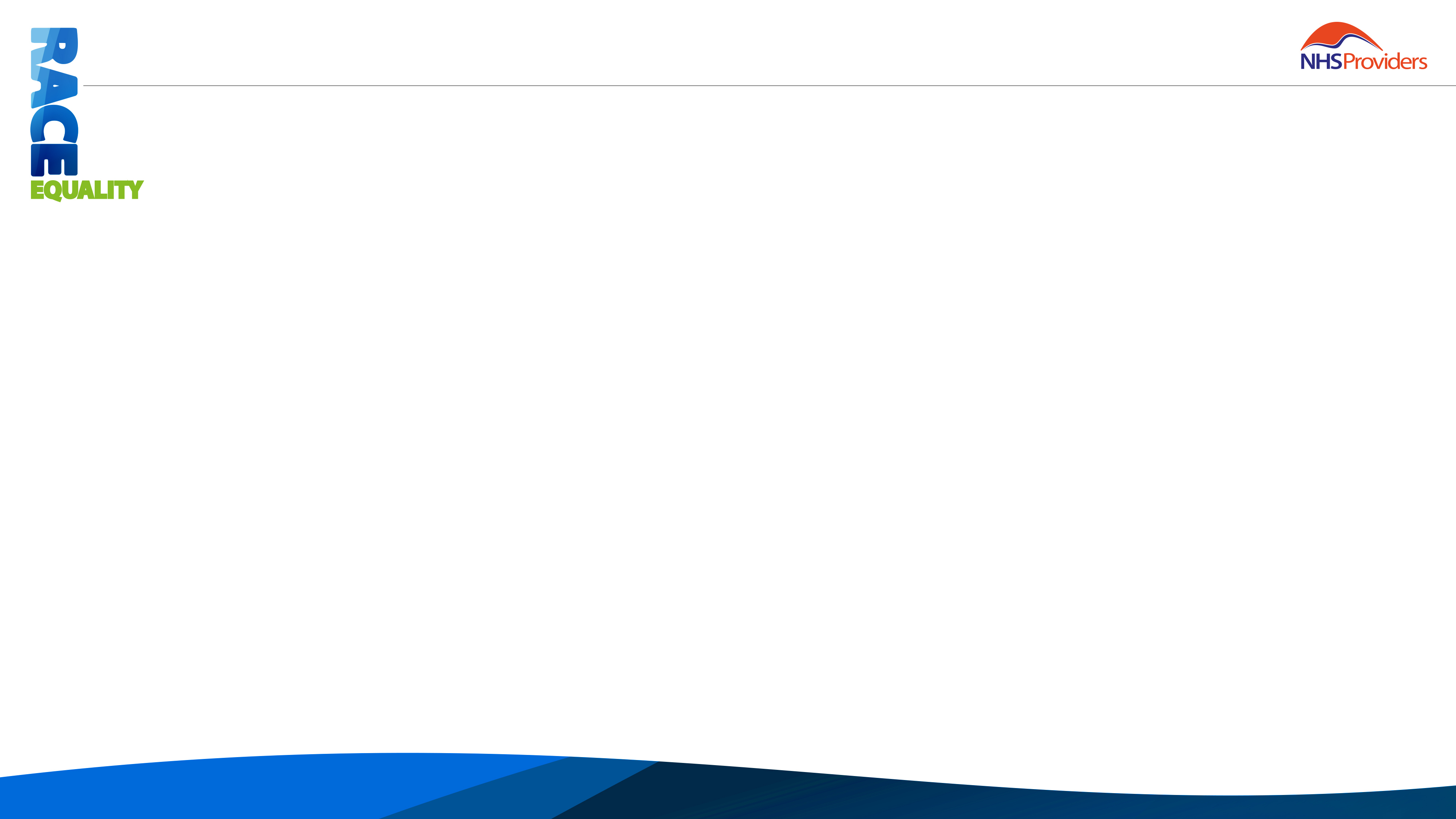 2
Housekeeping
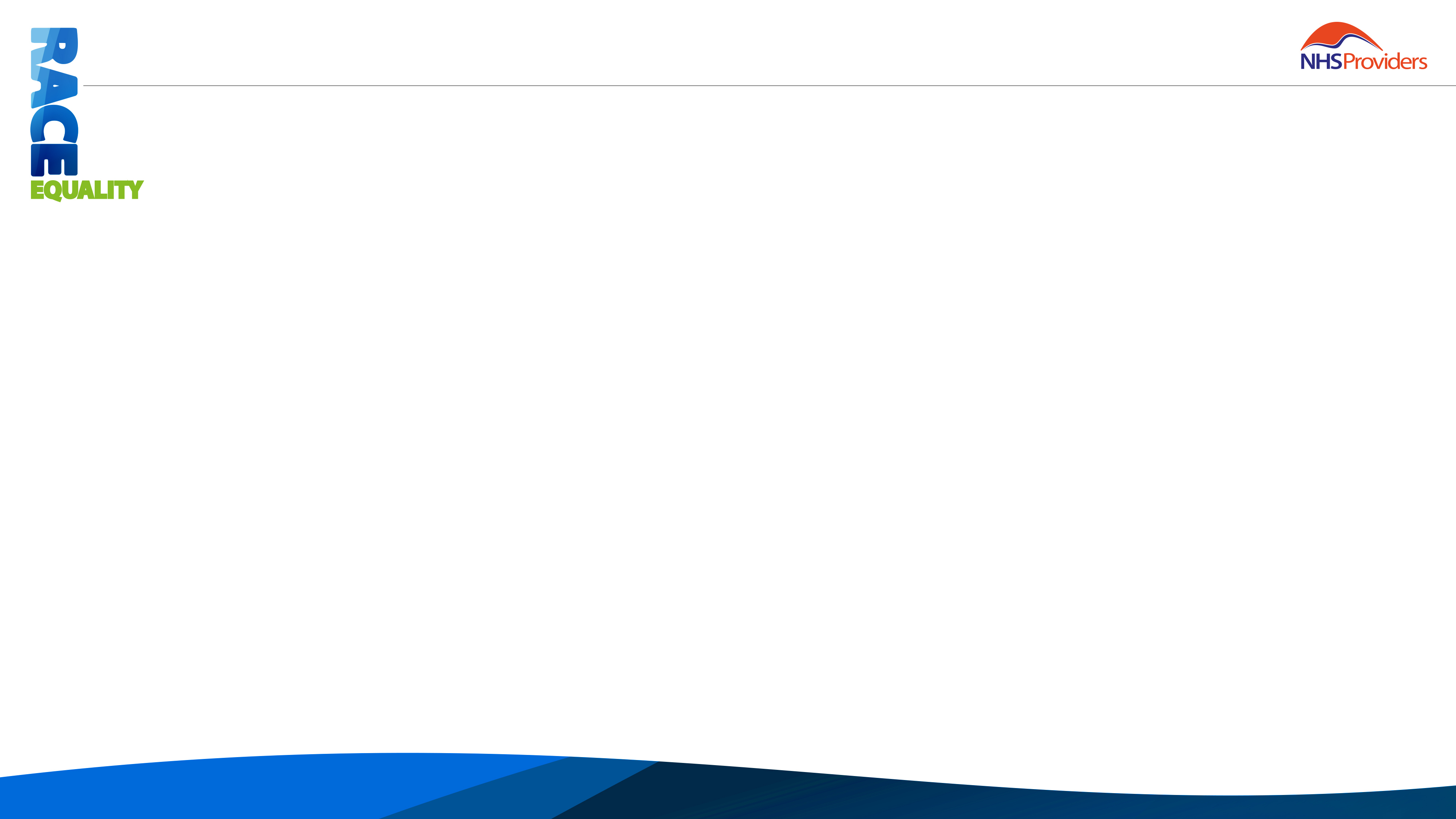 Housekeeping

Please note, this event is being recorded
Please keep your camera on wherever possible
If you lose connection, please re-join using the link in your joining instructions or email race.equality@nhsproviders.org 
Please ensure your microphone is muted during presentations to minimise background noise
We will come to questions after all speakers have spoken
Please feel free to use the chat box for questions 
If you would like to ask a question audibly, please use the raise hand function during the Q&A section and we will bring you in
Any unanswered questions will be taken away and answered after the event
You will receive a link to an evaluation form at the end of the day, please take the time to complete it, we really do appreciate your feedback.
3
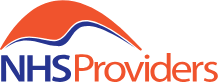 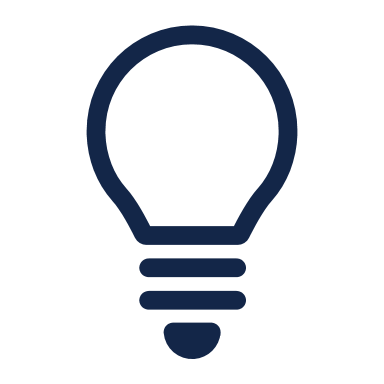 The    .O.W.E.R of Staff Networks
Tuesday 12th September 2023
CHERRON INKO-TARIAH MBE
www.thepowerofstaffnetworks.co.uk  
@posnetworks
What we cover today
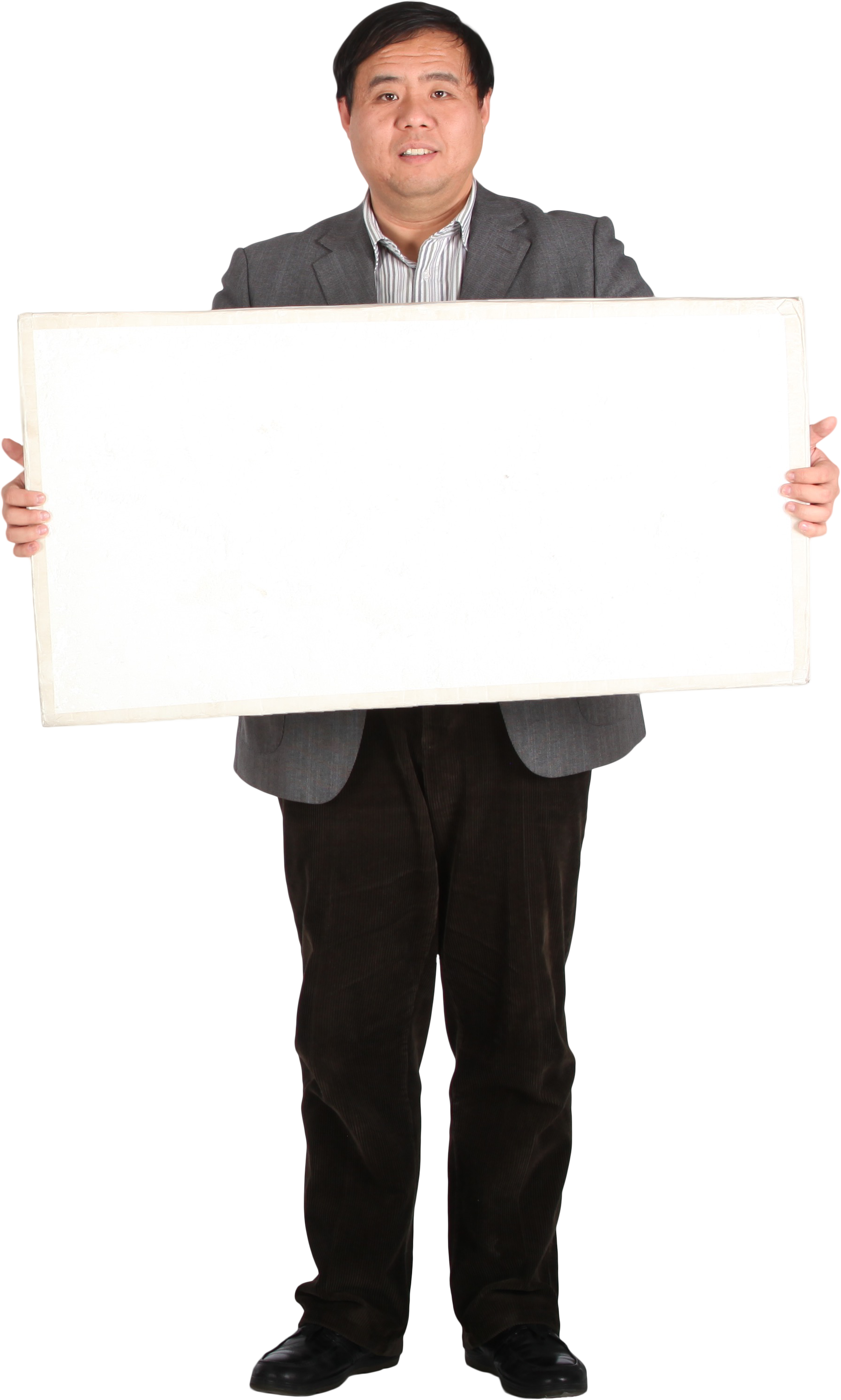 The role of networks
Psychologically Safe Spaces
AGENDA
Tap into the      OWER
The POWER of Staff Networks
WHY DO WE STILL NEED EMPLOYEE NETWORKS?
The Role of Networks
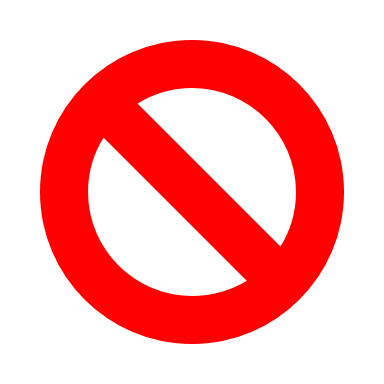 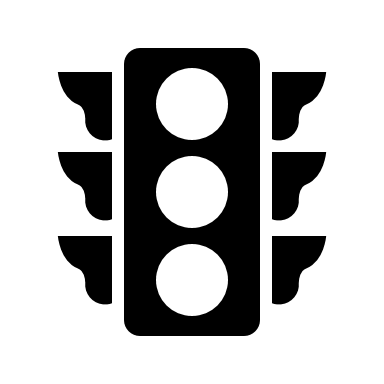 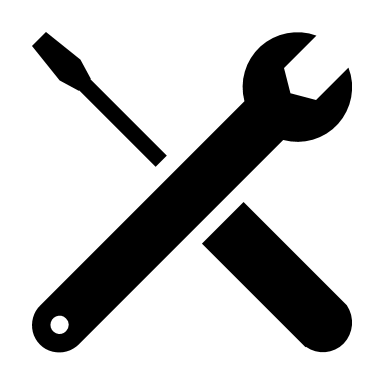 Fix / Change something
Stop something
Start something
Tap into the      OWER
The POWER of Staff Networks
Why are networks needed?
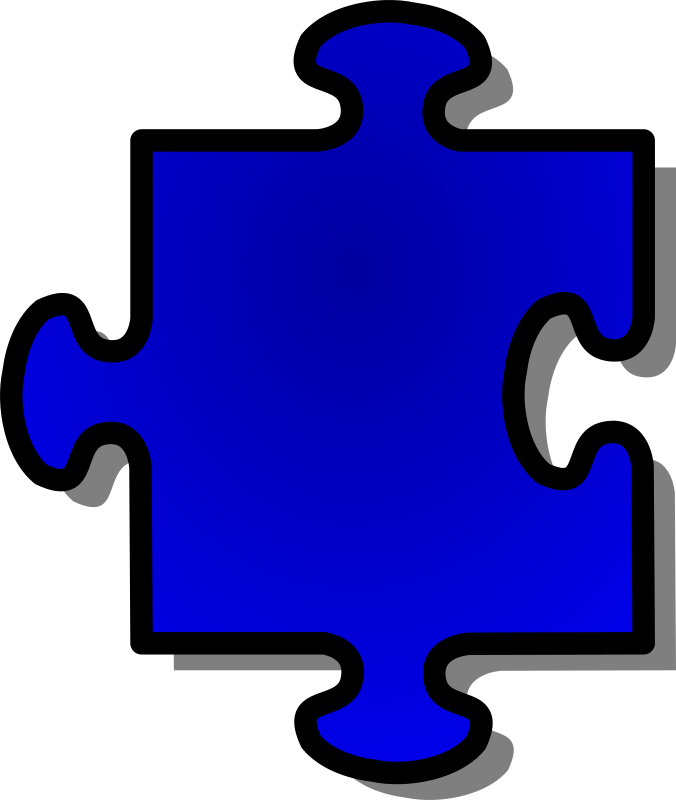 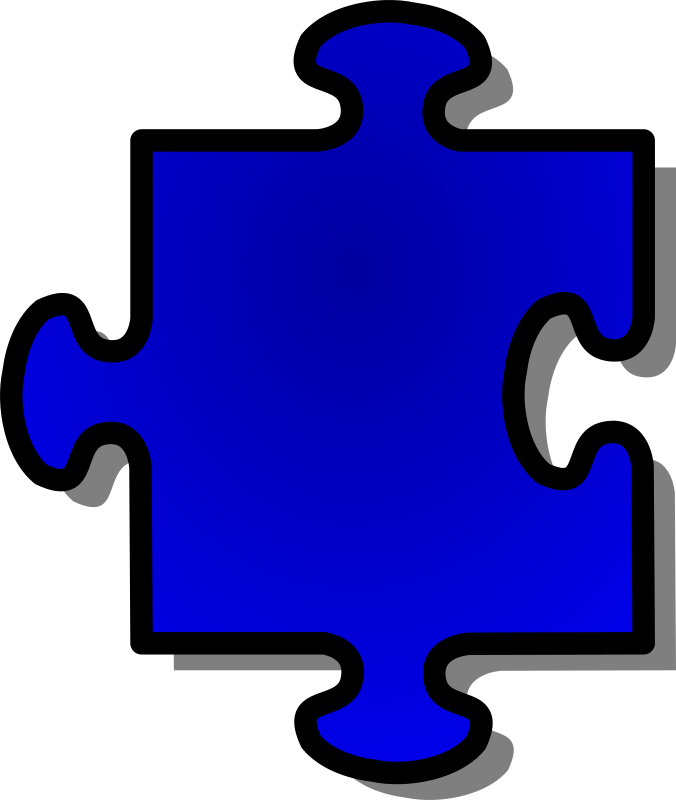 Diversity
?
Inclusion
NOT FITTING IN
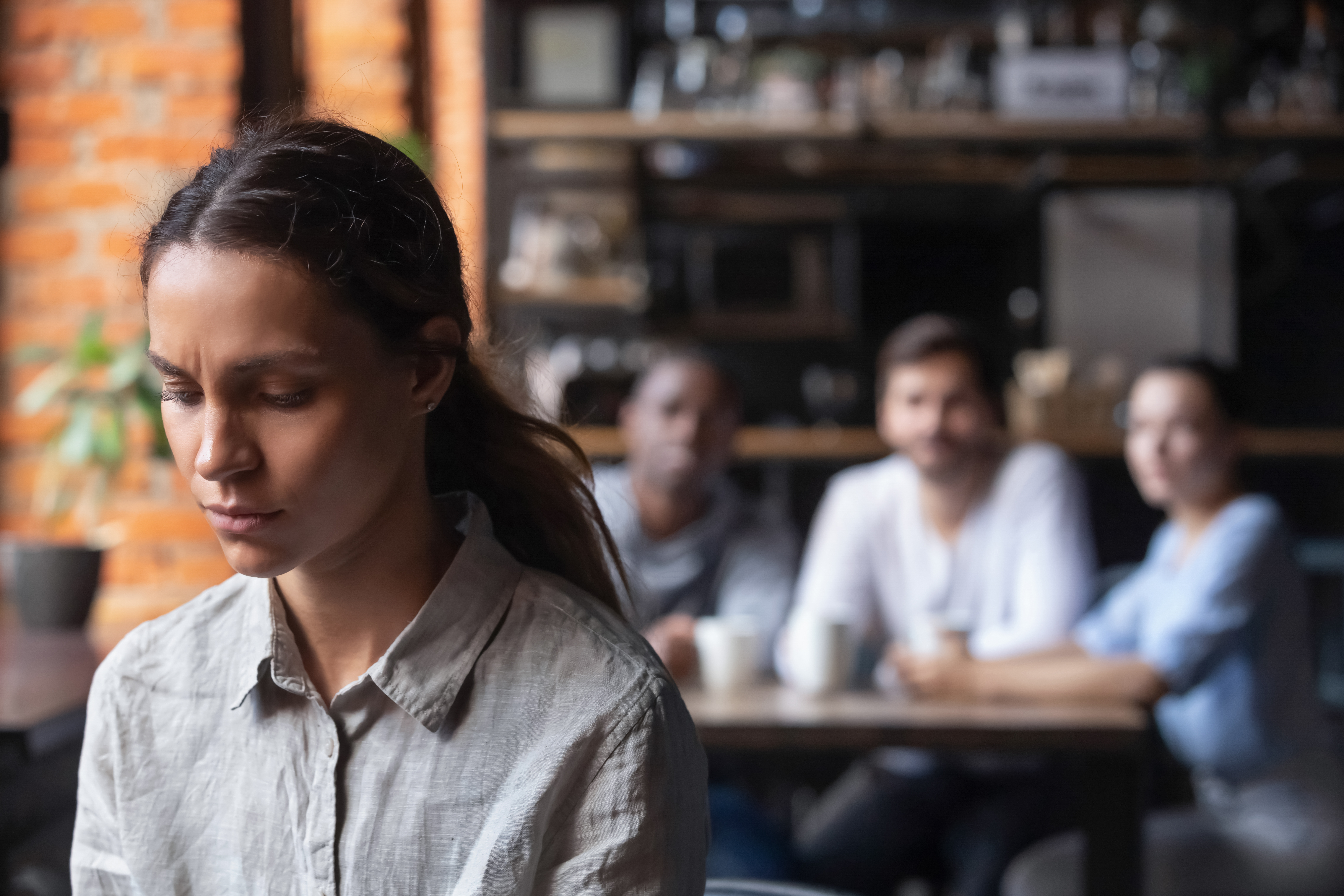 STEREOTYPING
MICROAGGRESSIONS
NOT PROGRESSING
GASLIGHTING
ISOLATED
OVERLOOKED
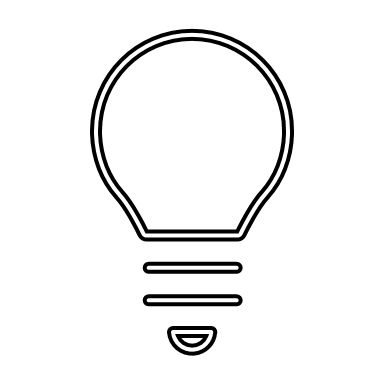 The POWER of Staff Networks
Tap into the     OWER
Networks bridge the gap by…
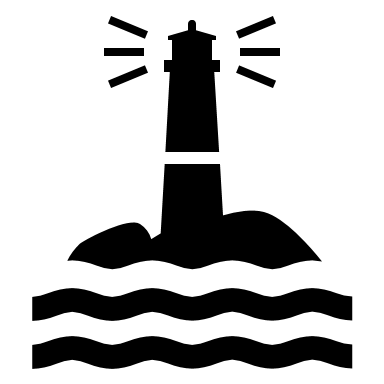 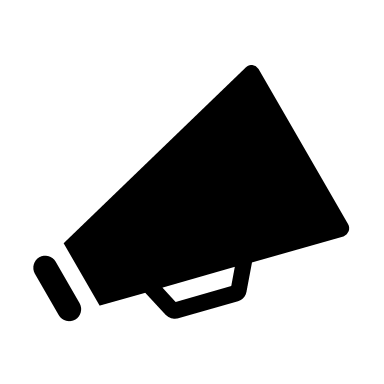 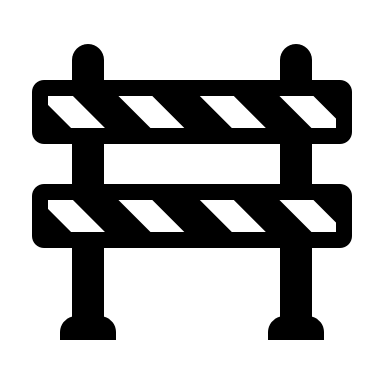 Representative Voice
Barriers
Safe Space
Tap into the      OWER
The POWER of Staff Networks
What do we mean by safe space?
A place that provides a physically and emotionally safe environment for a person or group of people, especially a place where people can freely express themselves without fear of prejudice, negative judgment

Networks do this well because there is:
A shared affinity and experience
Willingness to be vulnerable
People feel included, seen, heard and believed
People trust the environment
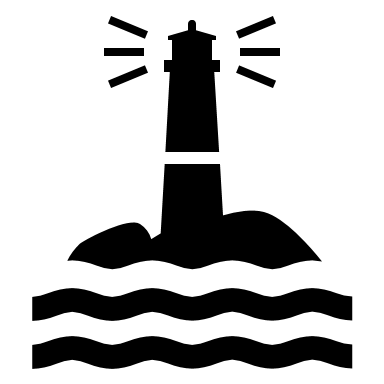 The POWER of Staff Networks
WHAT DO WE MEAN BY  PSYCHOLOGICAL SAFETY?
Psychological safety means feeling safe to take interpersonal risks, to speak up, to disagree openly, to surface concerns without fear of negative repercussions (McKinsey)

Senior leaders can take lessons from staff networks on creating safe spaces as a starter…
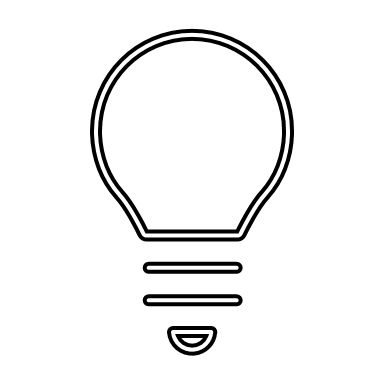 The POWER of Staff Networks
Tap into the     OWER
The Empathy Gap

The Empathy Gap is a cognitive bias that causes people to be more empathic toward people in their ingroup than in their outgroup. 

Essentially, this means that people are more likely to understand and share the mental state of those that they identify with and view as part of their social group.
[Speaker Notes: the outgroup empathy gap means that people are less likely to show empathy toward people who are of a different race or who have a different political affiliation.]
Creating psychological spaces…
Empathy Gap
Make clear why employees’ voices matter - For most people, it feels safe to hold back and stay silent — Explain clearly and specifically why you need to hear from them, why their viewpoint and input matters, and how it will affect the outcomes of the work.
Admit your own fallibility - If you, as a leader, can own up to and demonstrate how you’ve learned from your mistakes, it paves the way for others. Practice proactive inquiry
Actively invite input - Don’t assume people will tell you what they’re thinking or that they understand that you want their input
Respond productively - You can tell people you want their input or it’s OK to make mistakes, but they won’t do those things if they feel like they’re being blamed or shut down. Also, replace blame with curiosity
The POWER of Staff Networks
[Speaker Notes: Admit your own fallibility - If you, as a leader, can own up to and demonstrate how you’ve learned from your mistakes, it paves the way for others. It’s important to model the behavior you want to see in your team and normalise vulnerability. This includes things like being respectful, open to feedback, and willing to take risks.
Respond productively - You can tell people you want their input or it’s OK to make mistakes, but they won’t do those things if they feel like they’re being blamed or shut down. Edmondson suggests asking yourself: When people speak up with a wacky idea or tough feedback, how do you respond? Be “appreciative and forward-thinking.” Also, replace blame with curiosity]
Over to you
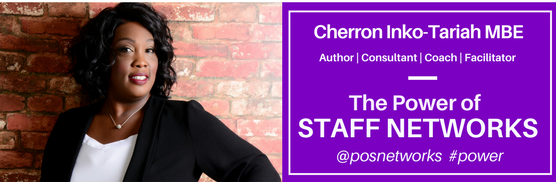 THANK YOU…Qs?

 www.thepowerofstaffnetworks.co.uk

 Info@thepowerofstaffnetworks.co.uk

 07943 108502

     @POSNetworks
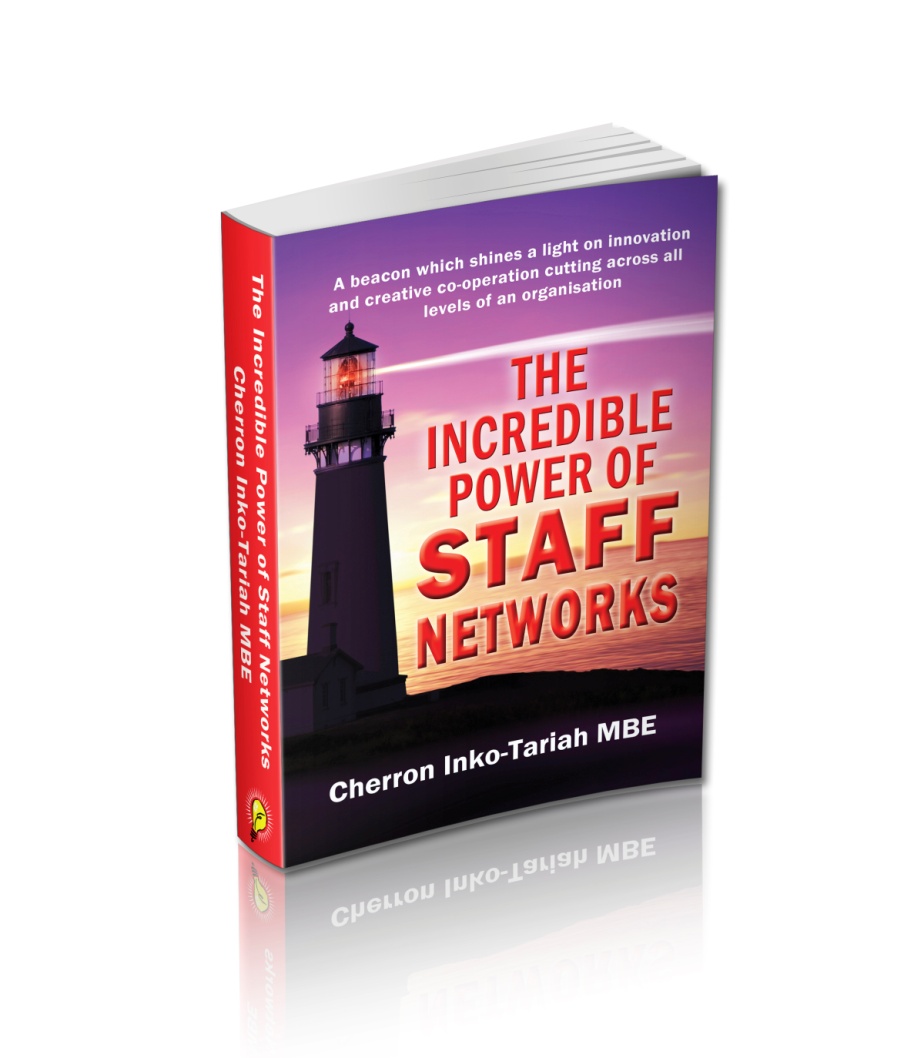 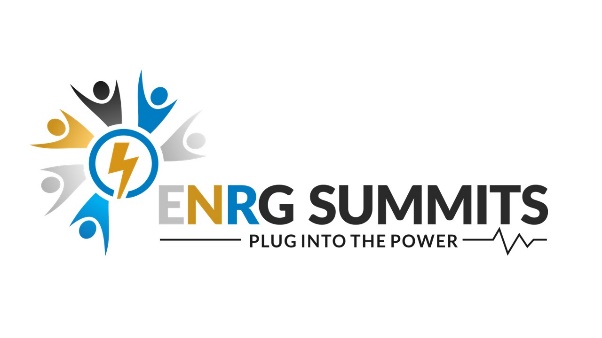 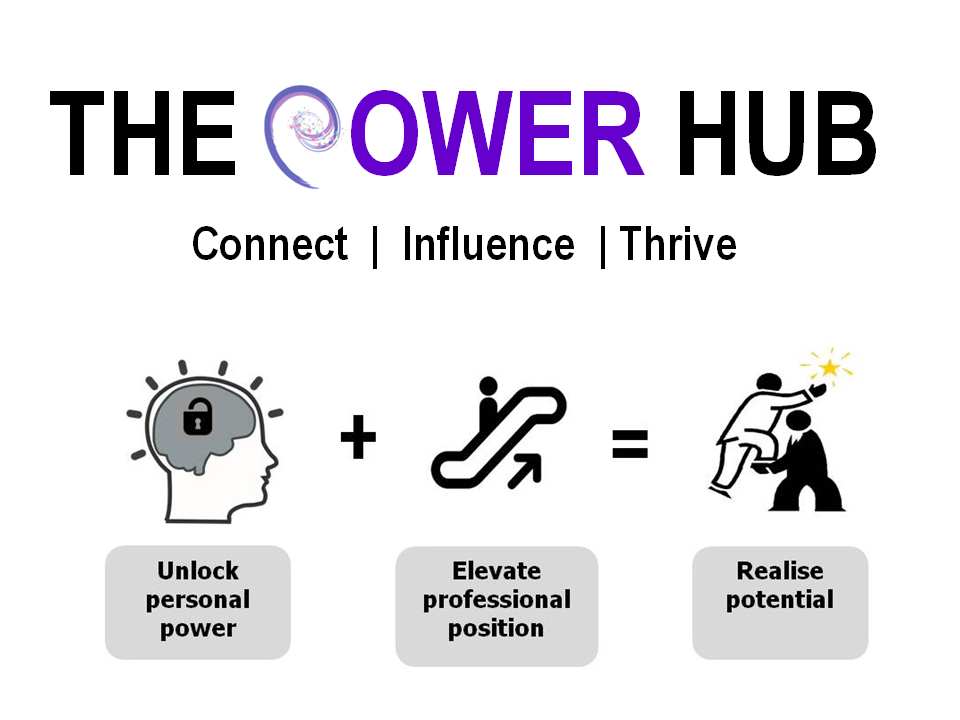 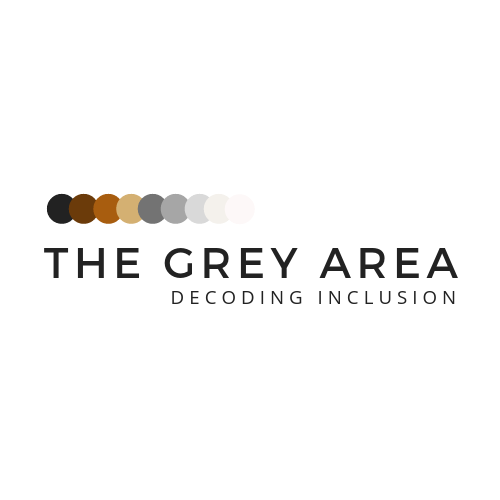 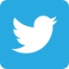 Can we Talk about Race?
Jane Nicholson
Anti-racism action statement
What is allyship?
Looking at the journey and purpose of allies
Sharing your equality information makes scrutiny possible!
Structural
Impact - redesigning processes and practices that maintain unequal outcomes
Cultural
Unity - proactively set expectations, listening and learning from representative voices to adopt new thinking
Interpersonal
Join a staff network
Purpose and co-ordination – speaking out and advocating
Internalised
Intentions – personal growth to increase your capacity and competence for action
Toolkit ideas
Interrupting 

I find that uncomfortable. Those aren’t our values
Help me understand what you mean
How might the impact of your words or action differ from your intent?
I don’t find that funny. Tell me why that’s funny to you?
Why do you believe that to be true?
Responding 

I didn’t realise, thanks for correcting me
I’ll look into this some more, thanks for telling me
I hadn’t thought of it that way, thanks for helping me understand
I didn’t know that before, I will reflect and rethink things
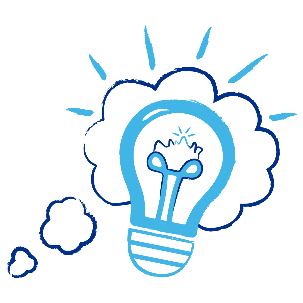 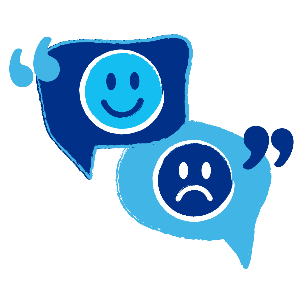 Responding
Adapted from Castrillon and Eurich
[Speaker Notes: Self image threatened]
Upcoming events
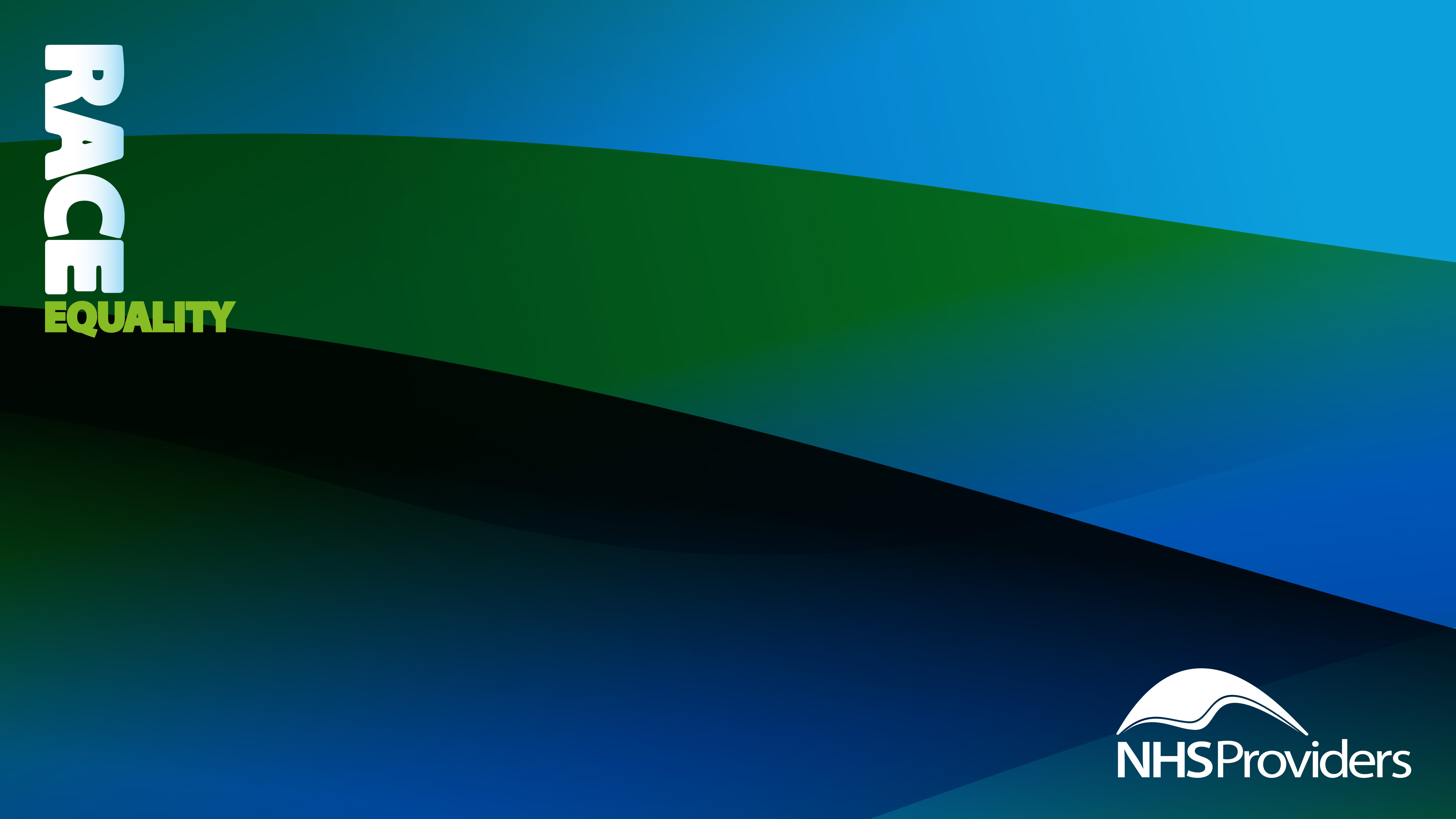 Book now:


Tackling inequalities to build a healthy workforce
Monday 11 December 2023 | 12.30pm-2.00pm

Speakers will share initiatives that have positively impacted population health by addressing health inequalities in the workforce.
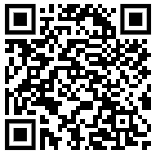 Scan here to access our
upcoming events
22
Evaluation
Tell us what you think
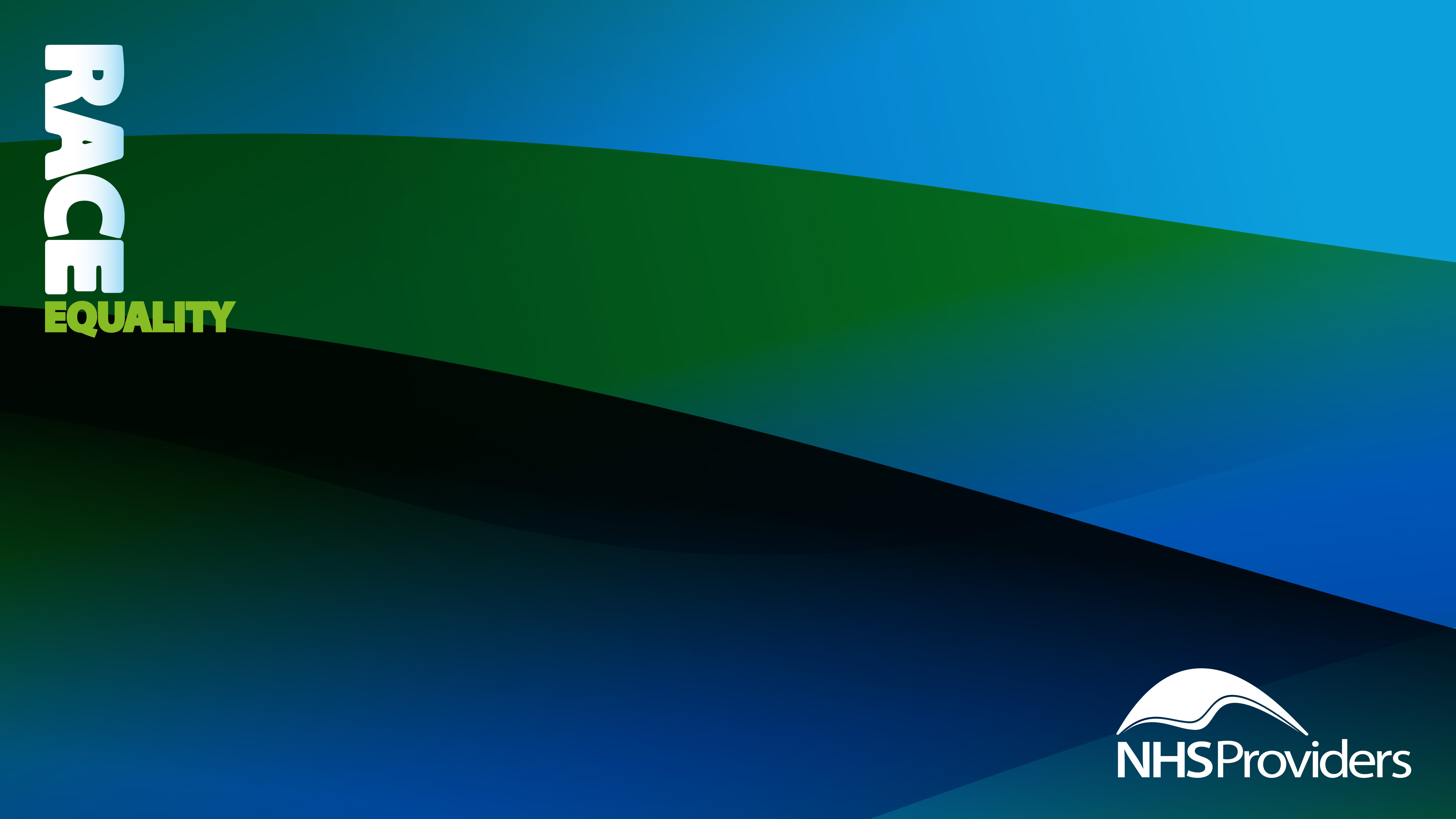 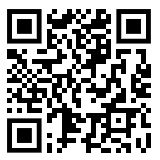 Scan here to access 
our evaluation
23
Marketing
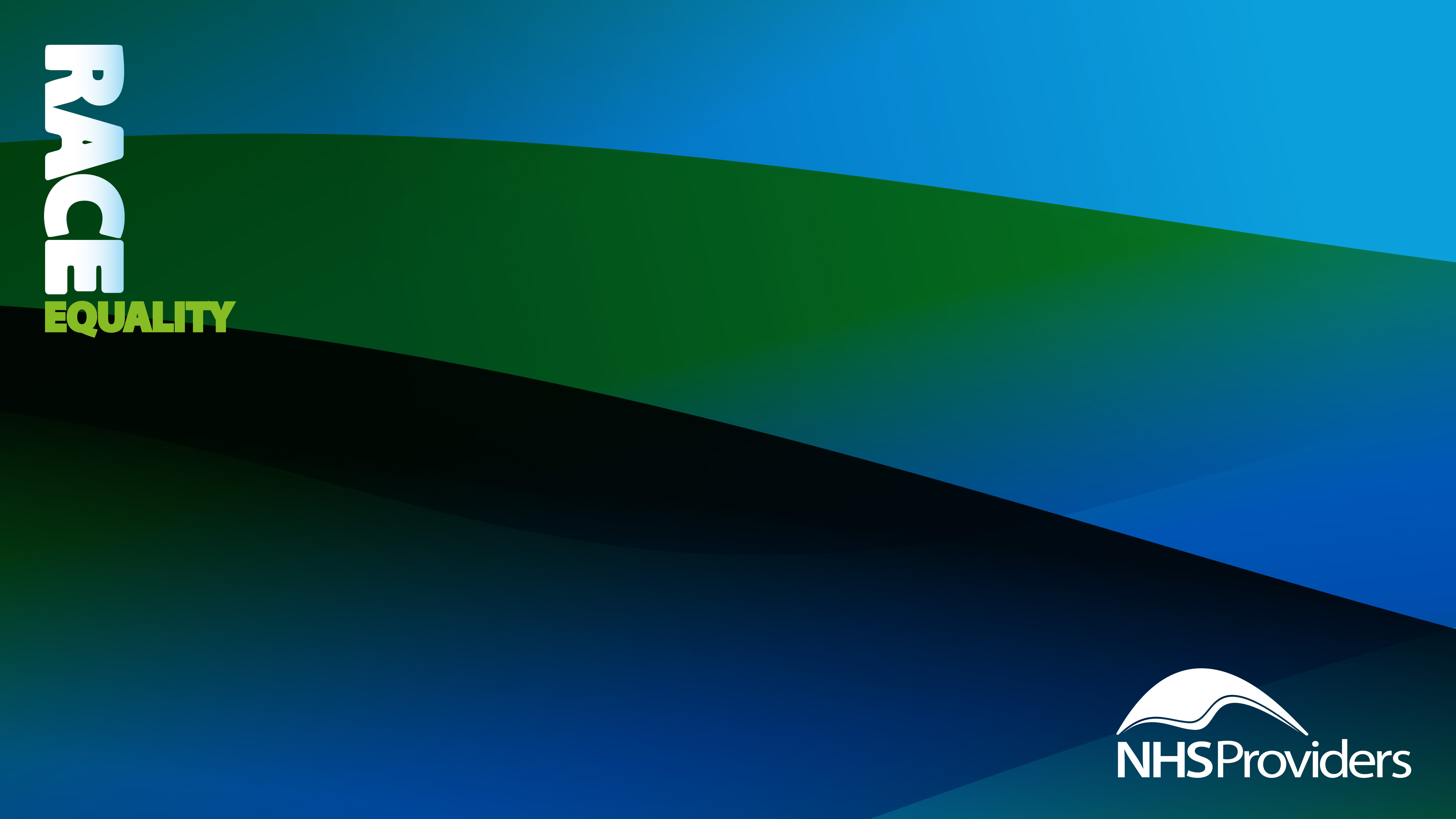 Visit our website for further topics on race equality, including:

Inclusive recruitment and talent management
Data and accountability
Allyship
Health inequalities
Internationally educated workforce
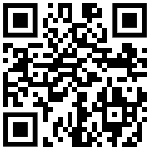 Scan here to access our website
24
Thank you
Evaluation
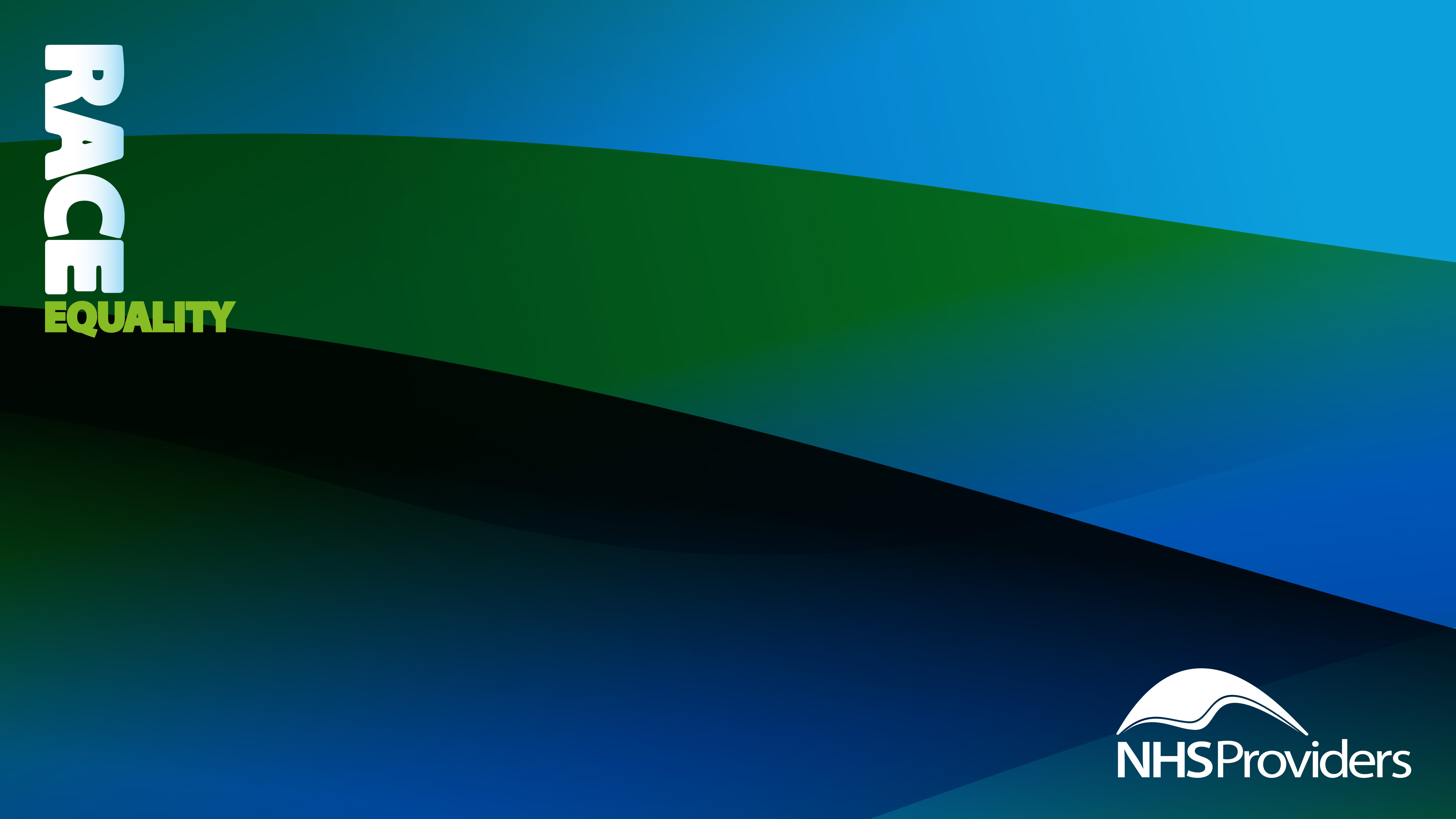 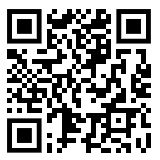 Scan here to access 
our evaluation
25